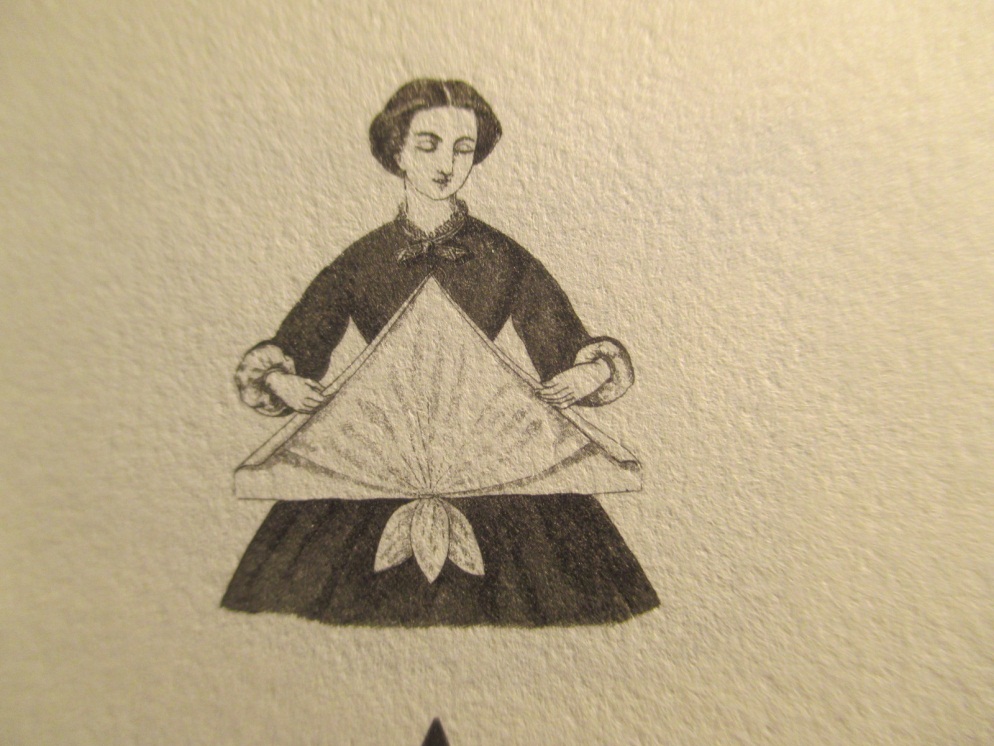 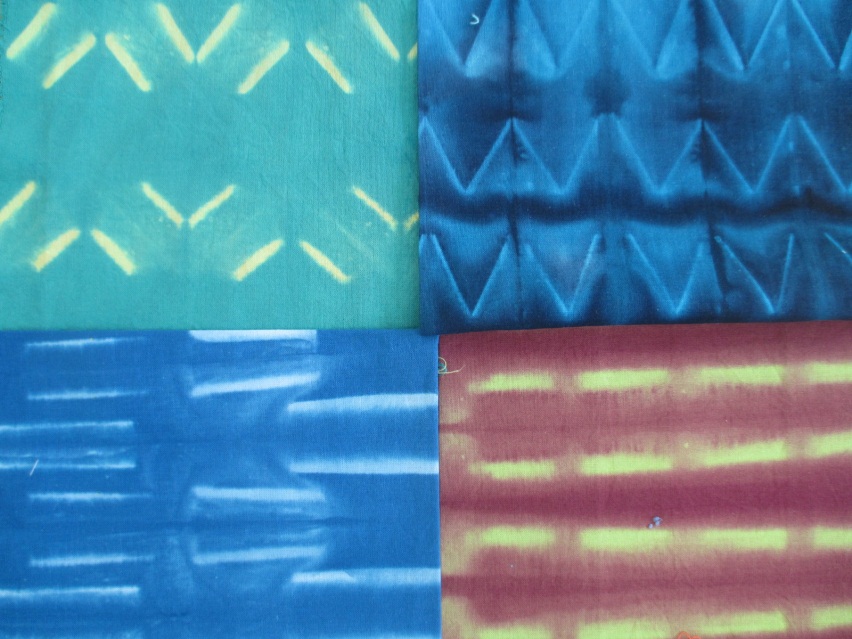 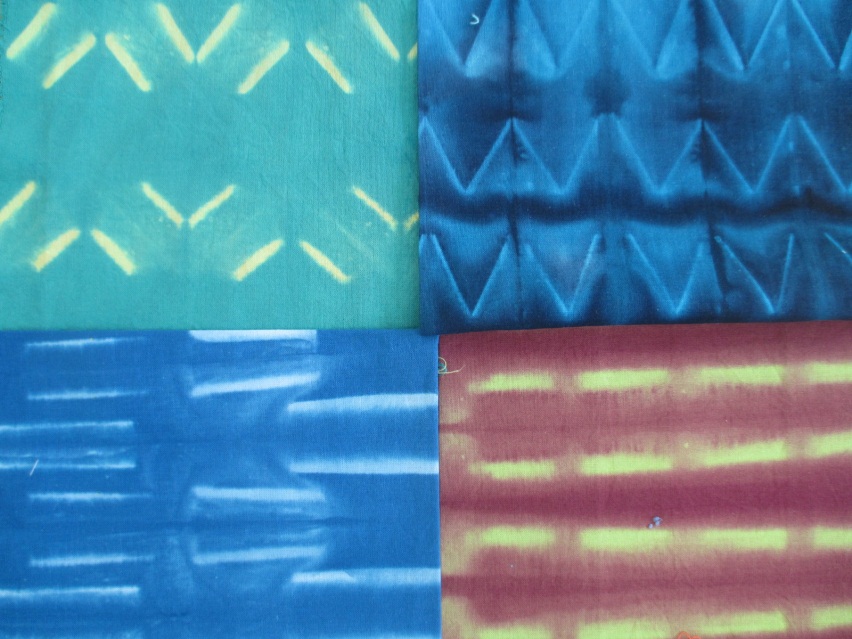 Fold ,tie and dye
Chrystal Flowers  in The Halls of Mirros
Laura Isoniemi
Aalto Arts 26.3 2019
Tie and dye method
Tie and dye method is the first way to create repetitive figures  on fabrics .The names for the methods vary around the world but the methods os are quite the same and based on same logics despite the continent.
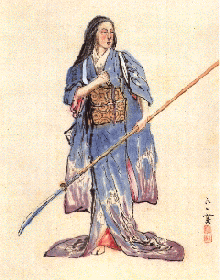 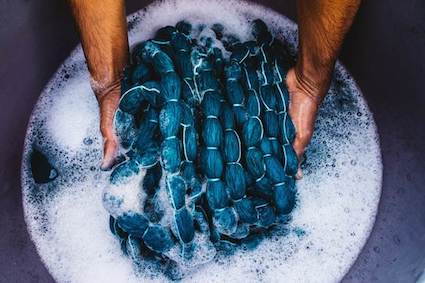 Method is old and primitive but offers many artistic and also mathematical challenges and opportunities for the dyer. The figures are done by preventing the color to enter the fabric.
The way the prevents , folds or figures composed are set into rhythm, make the fabrics composition. Repeat reveals when opening the folds.
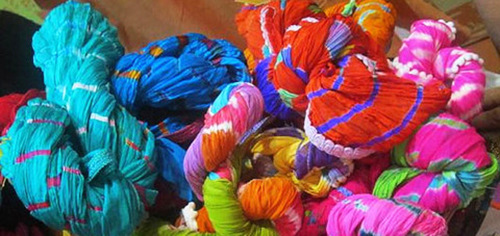 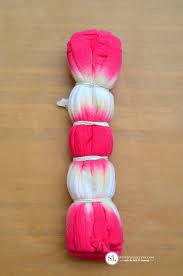 Tie and dye technics is based on fast and strong dye bath. The dye bath is stronger than normally and the dying time is shorter in order to that the prevented parts of the textile would not become dyed ( the undyed parts make the figure ).
3  Basic styles:PLANGI
African way of making often round shapes. The figure born, when fabric is tied with tight    yarns.  Folds can also be called plangi. 
They can be done with the help out of very small objects such  as rice, which typically is very time consuming. The origin is that the whole  village makes the figures together.
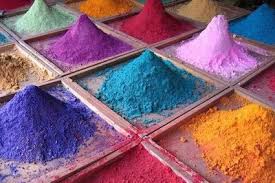 PLANGI
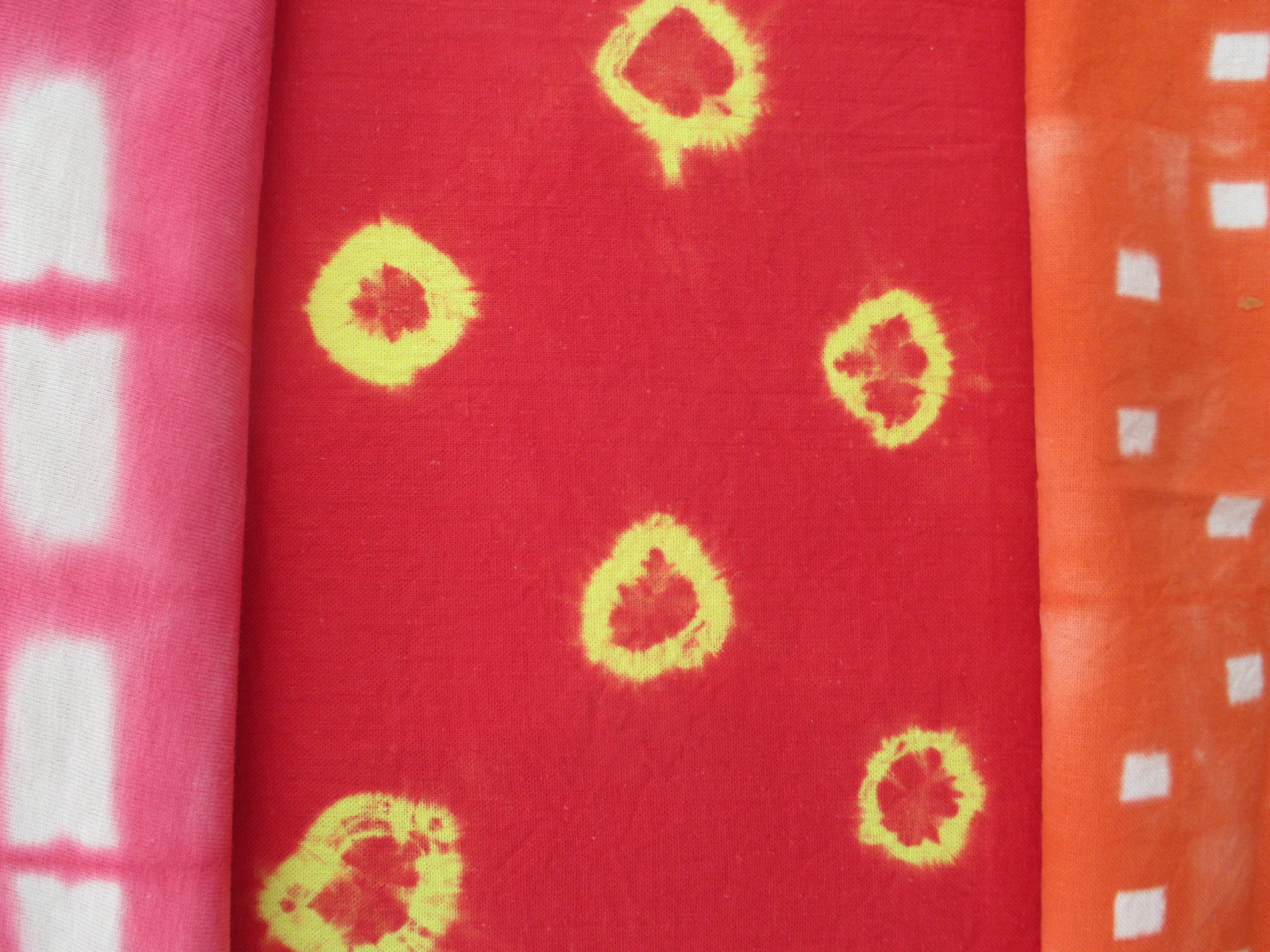 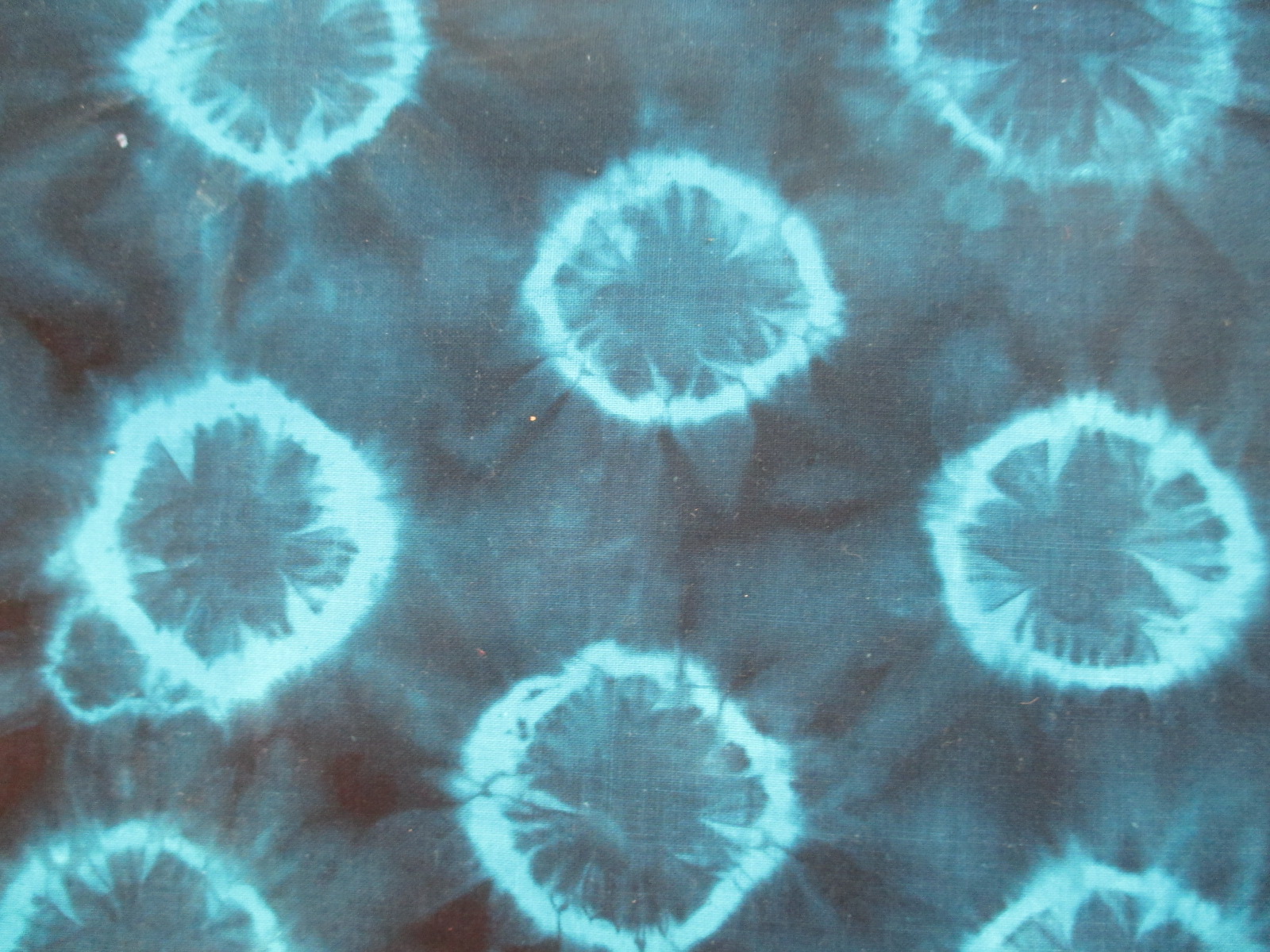 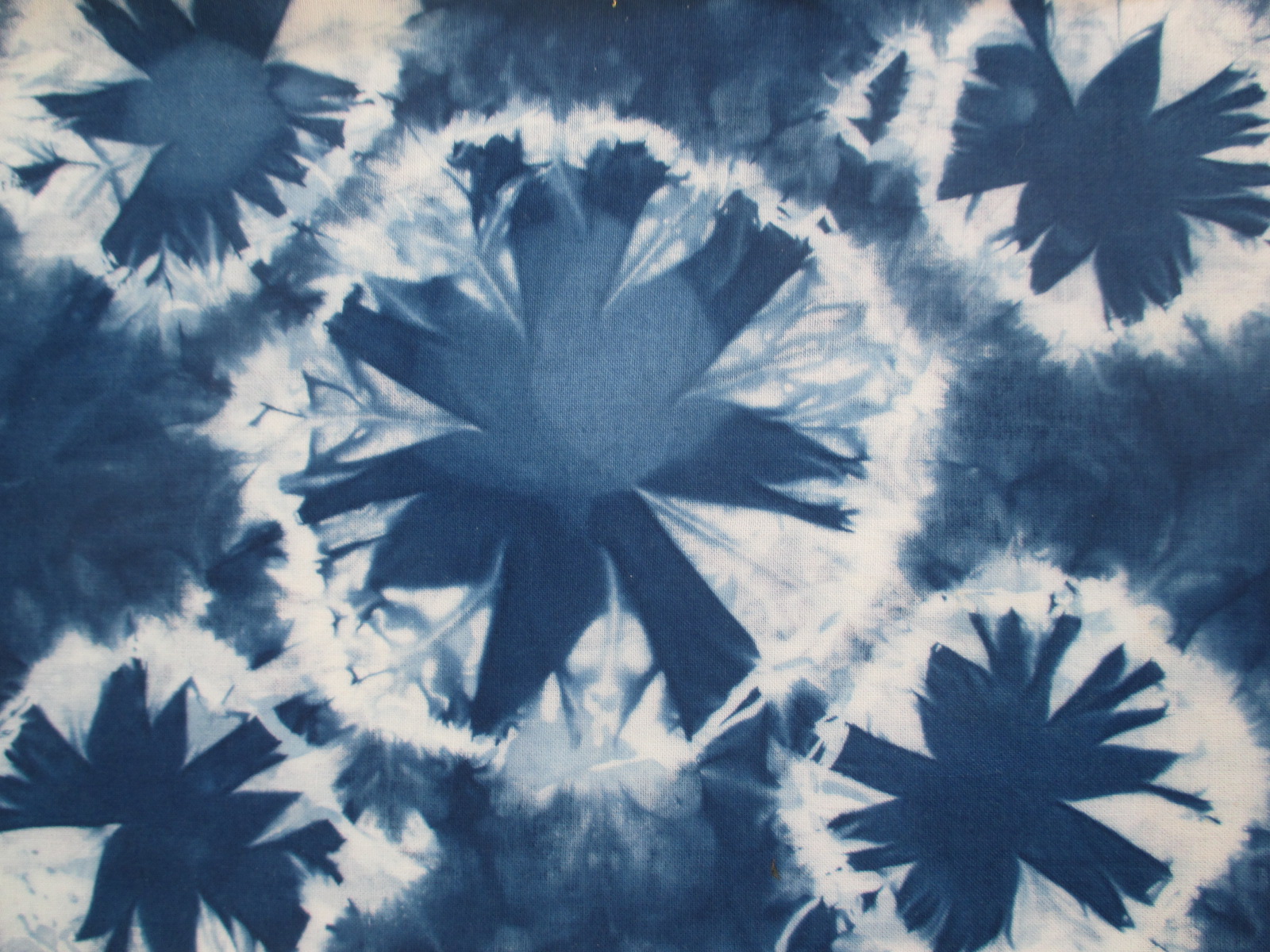 TRITIK
African way of sewing and tightening up and through that way making figures into 
    textiles.
TRITIK
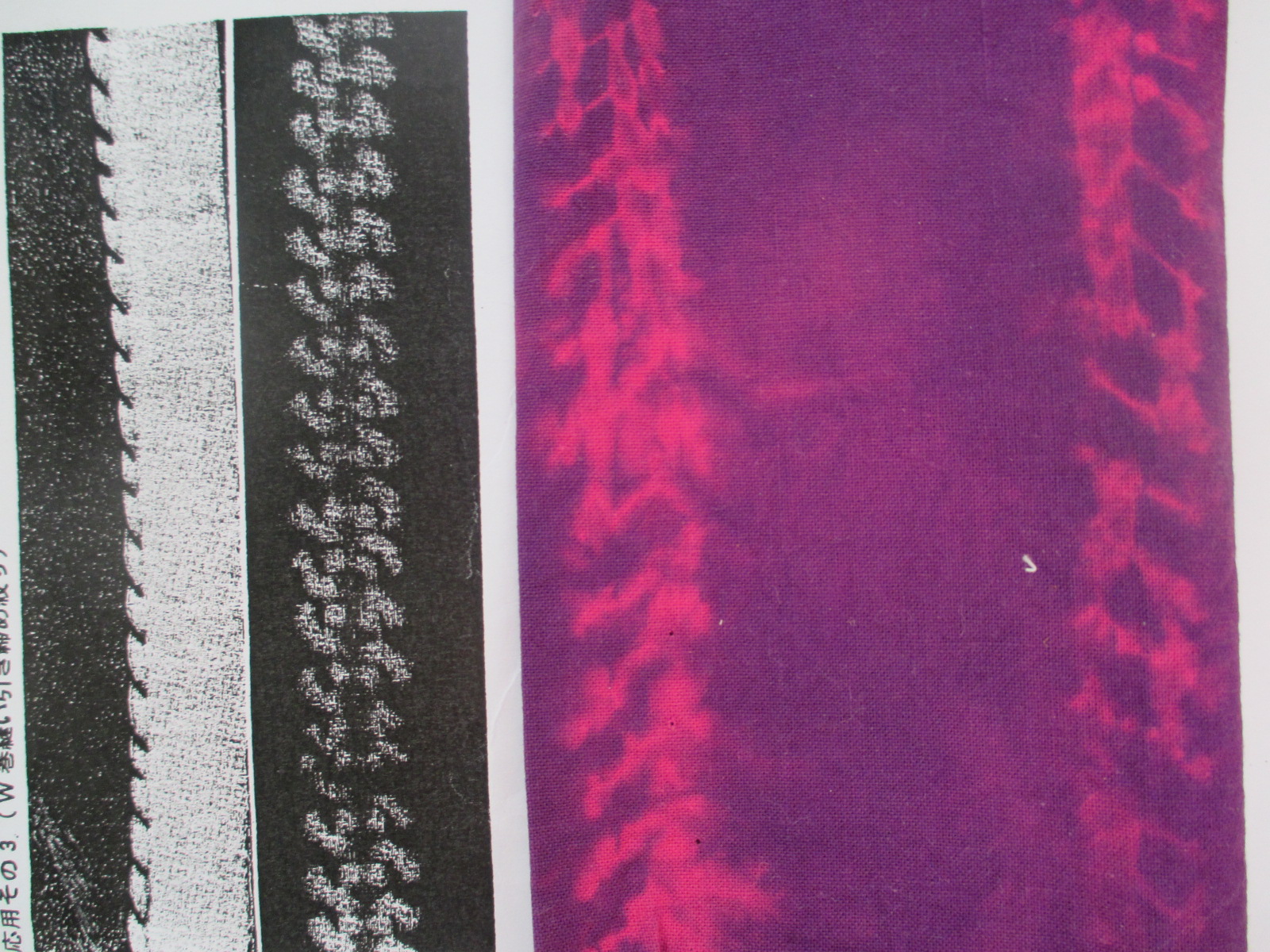 SHIBORI 
A Japanese way of figuring fabrics.Typical way of figuring silk kimonos, and is specially working for thin materials. 
Small, sensitive and  fragile figures and folding methods are  typical to  shibori.Stripes and stars are the figures that are used in kimonos in different rhythms.
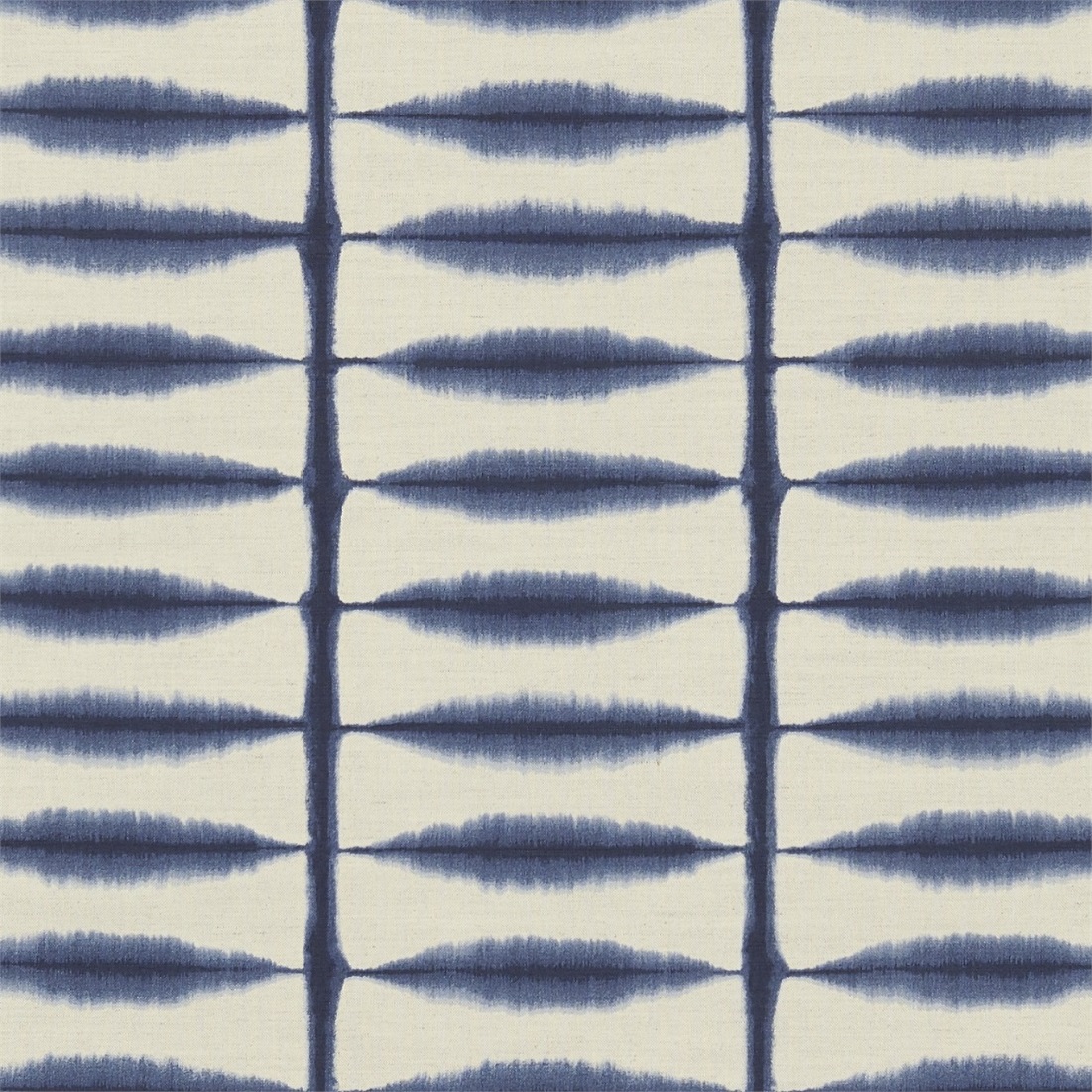 Folds on fabrics
History with nobels and monarchies
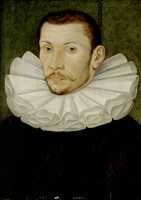 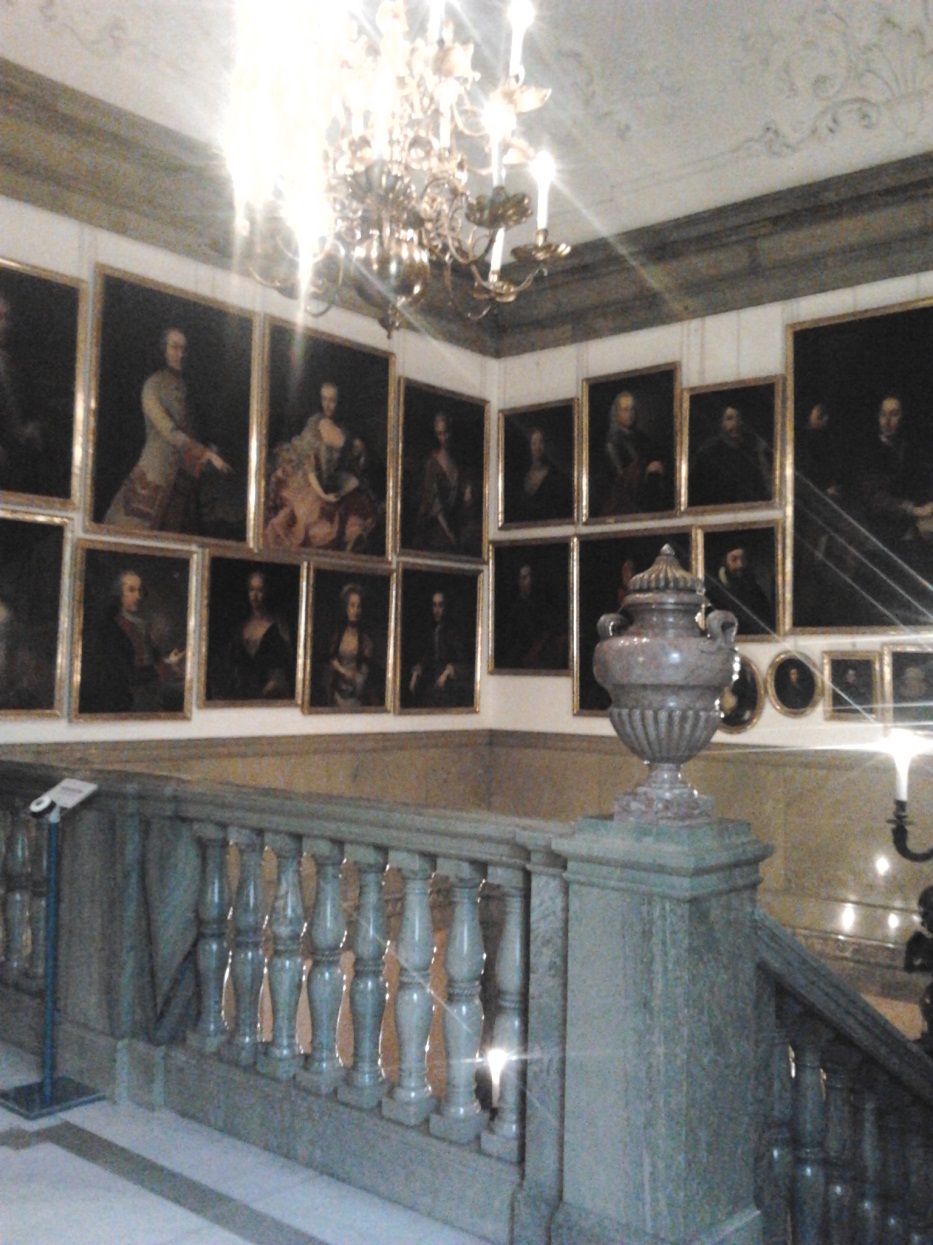 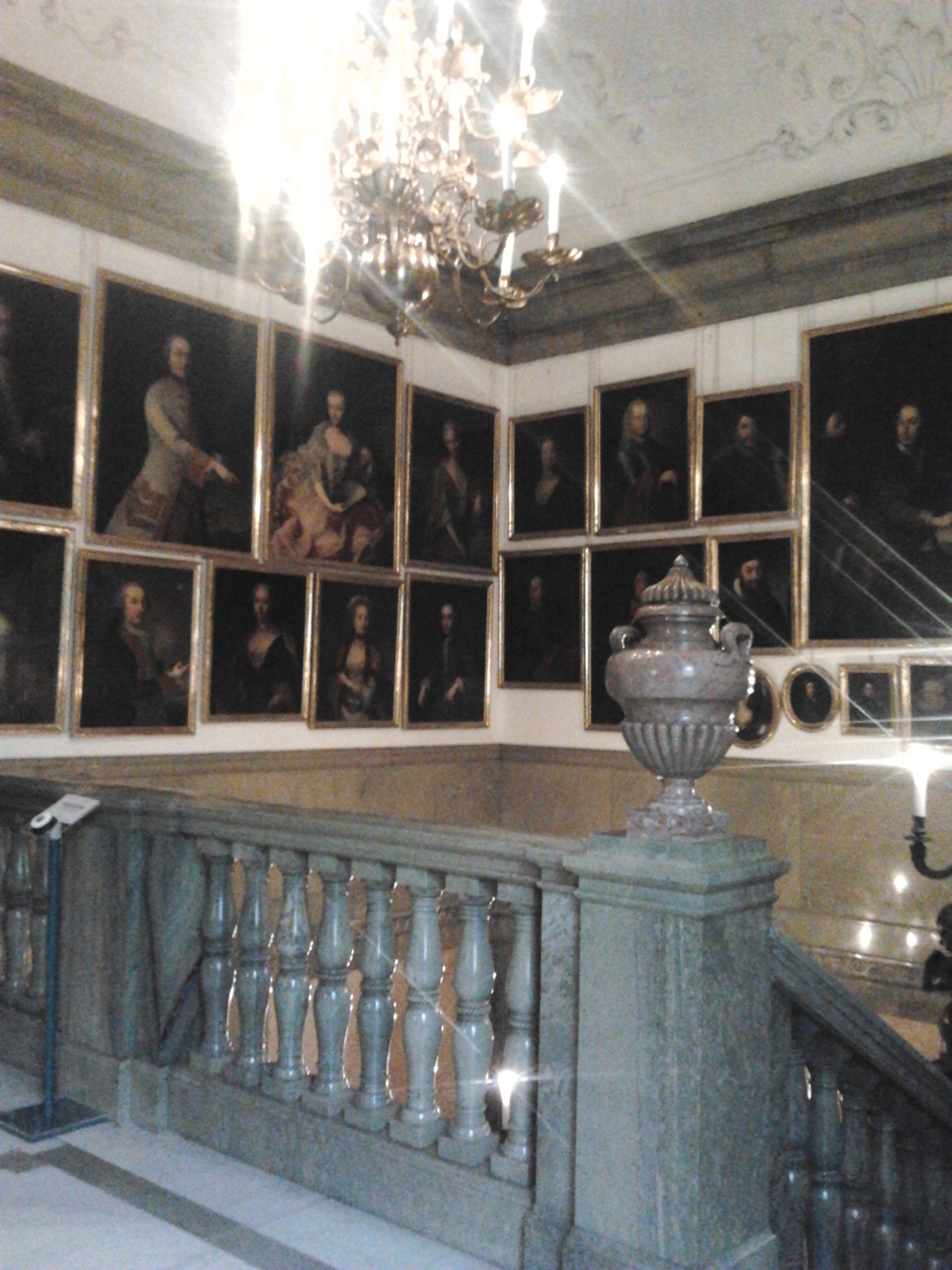 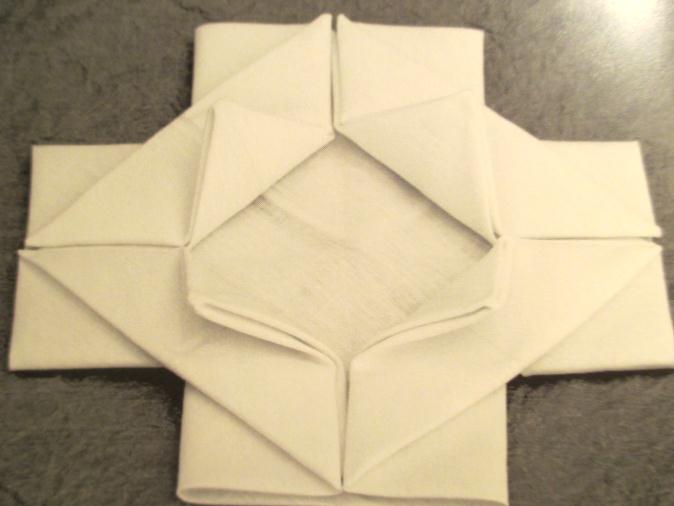 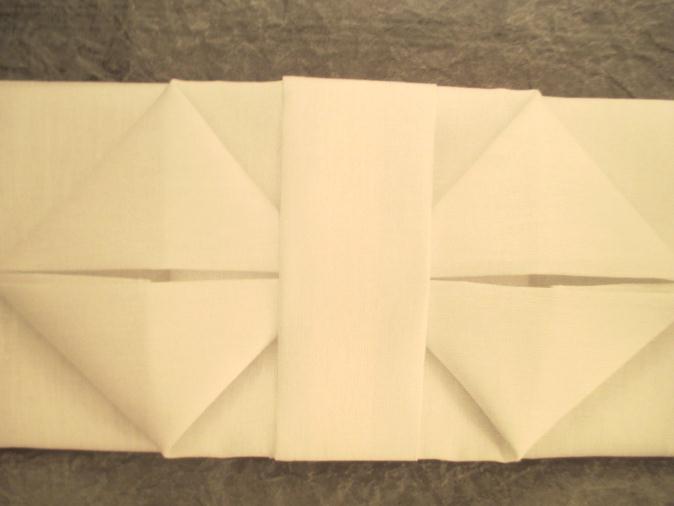 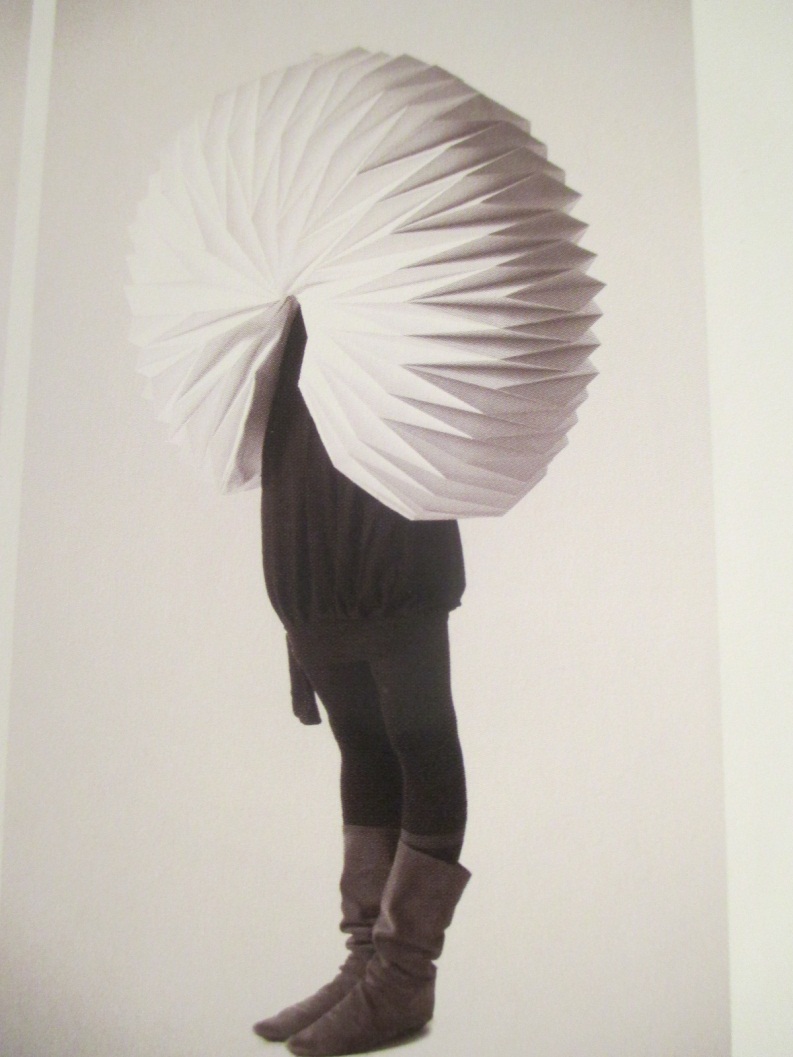 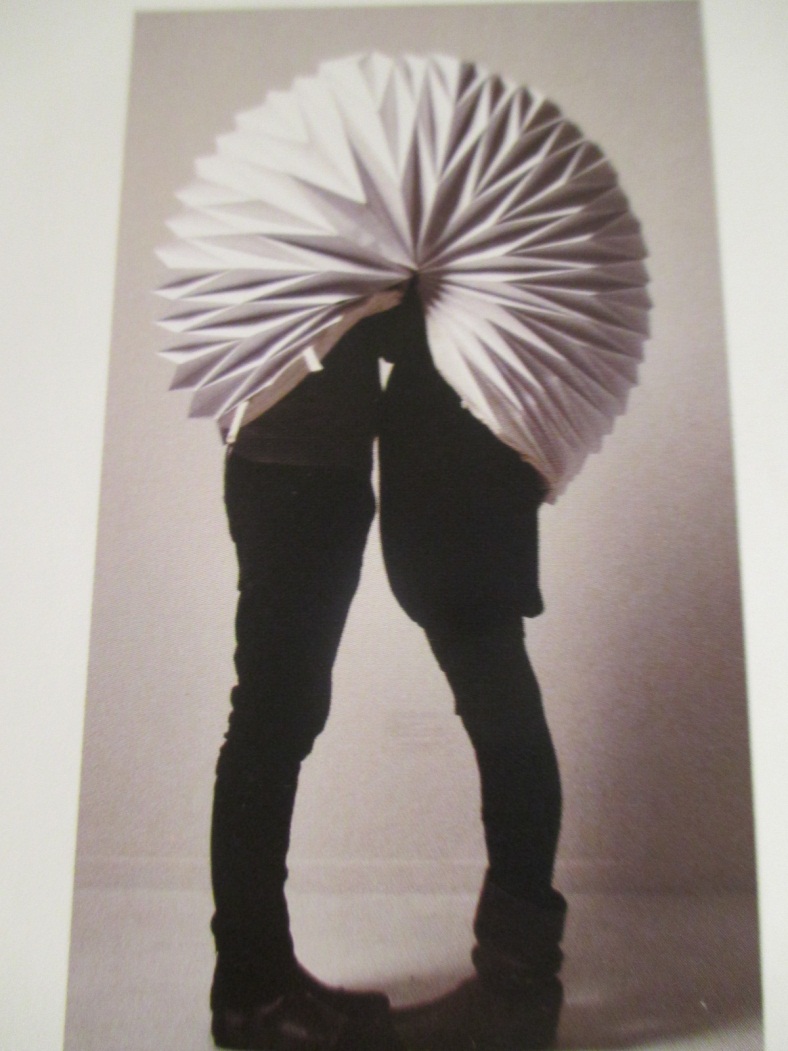 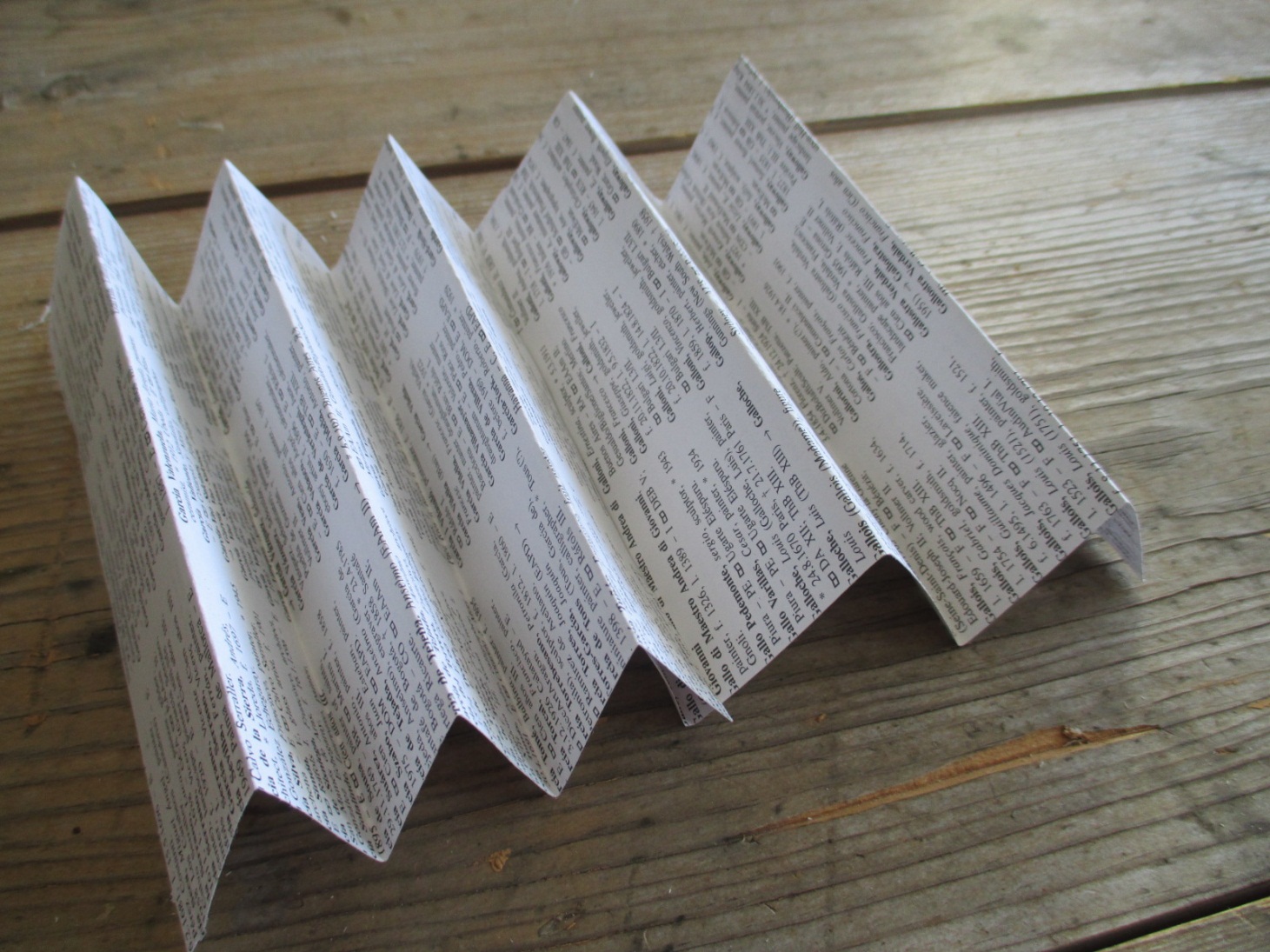 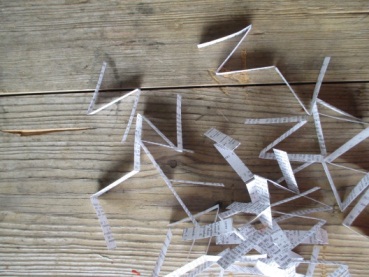 Past meets the present
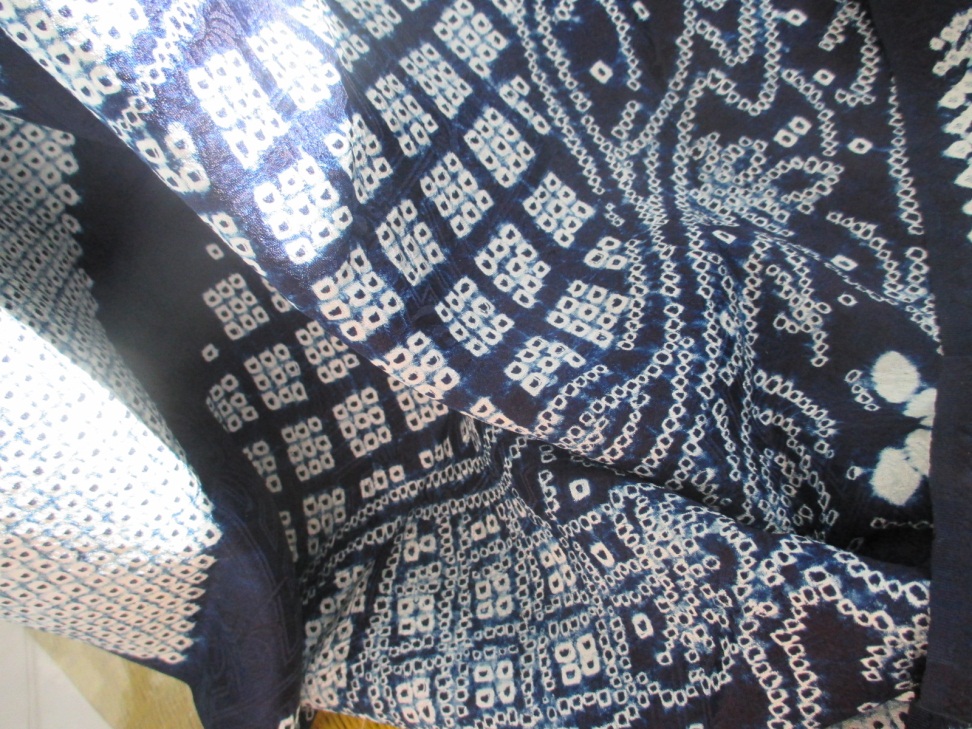 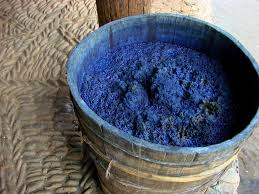 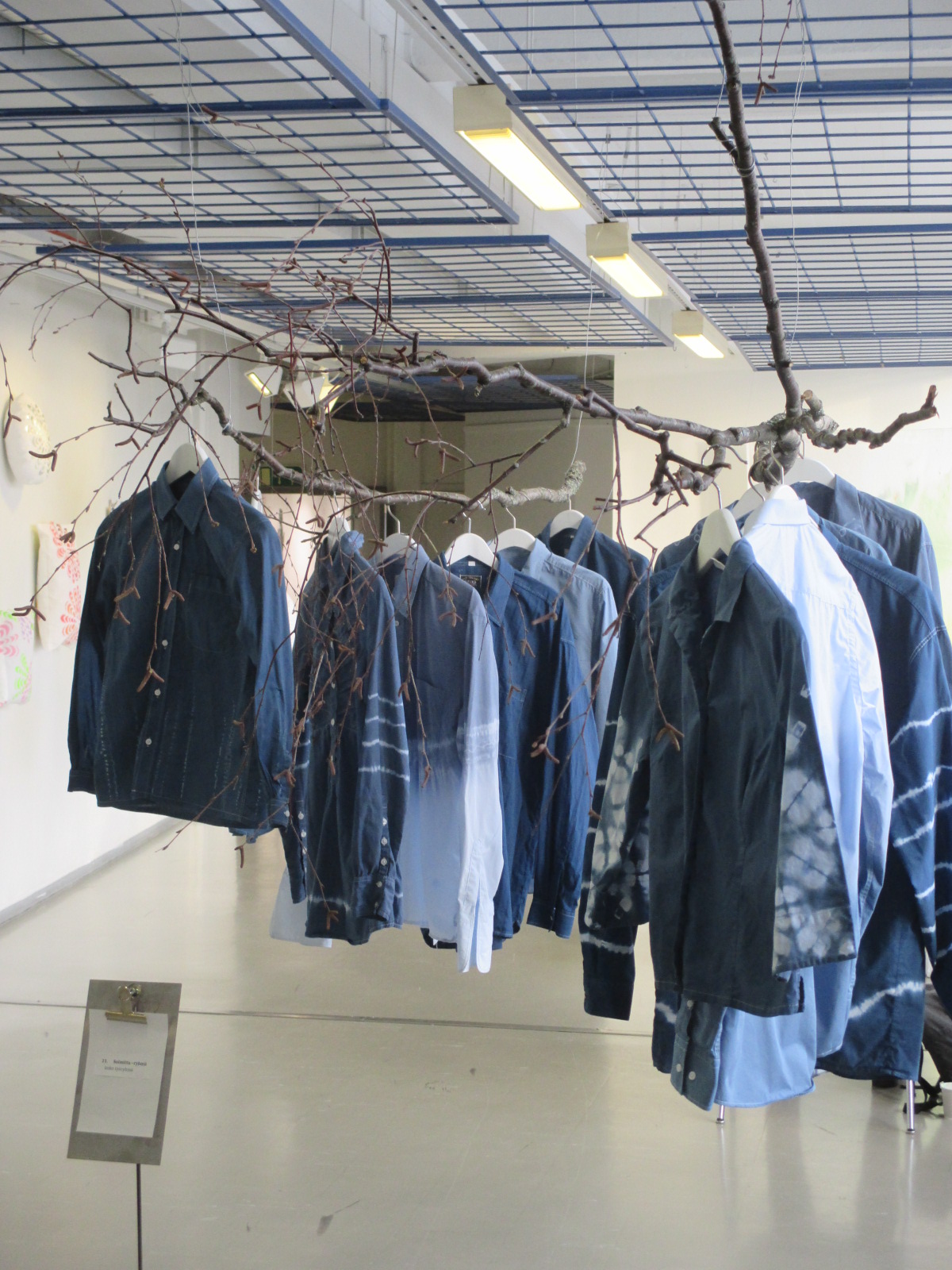 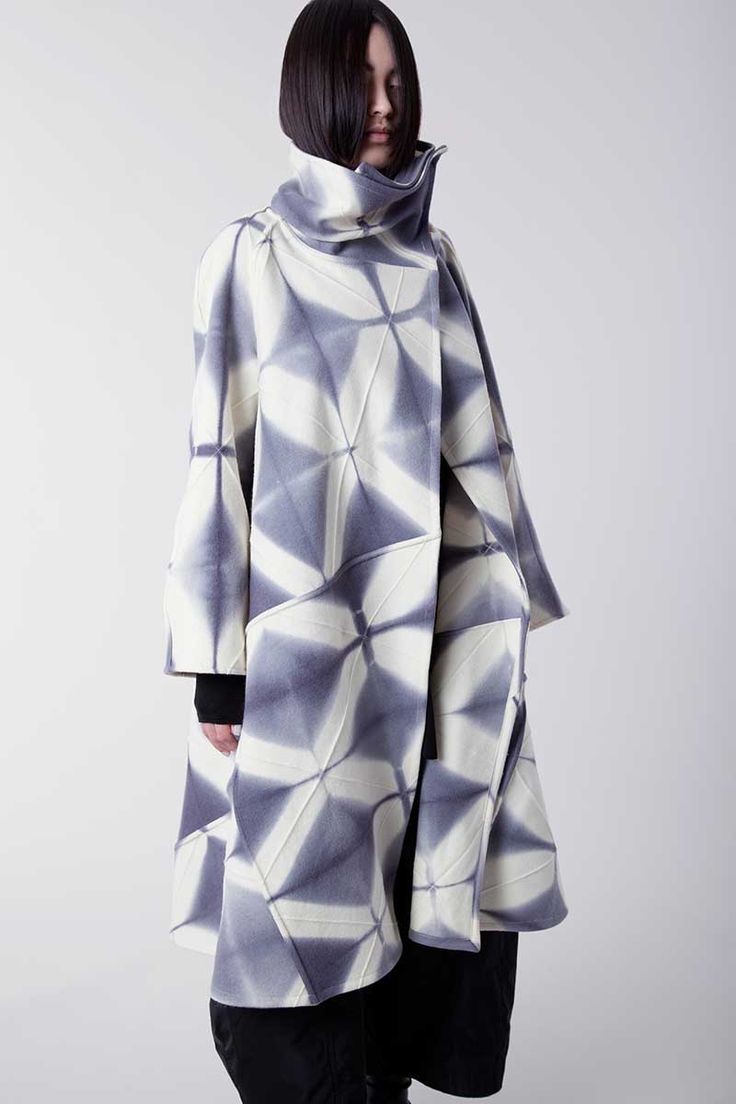 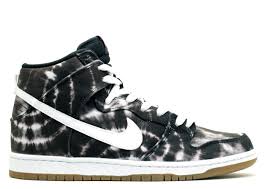 Digital way of dying
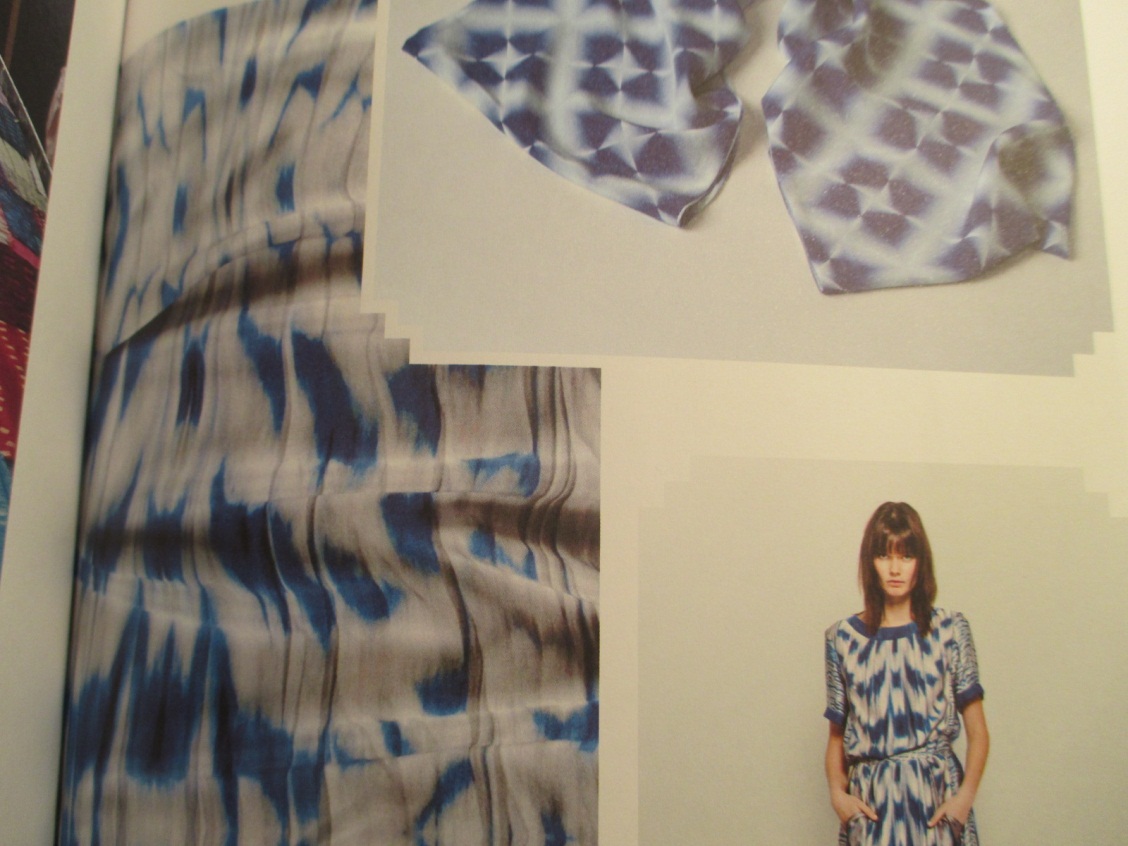 Folds and preventions
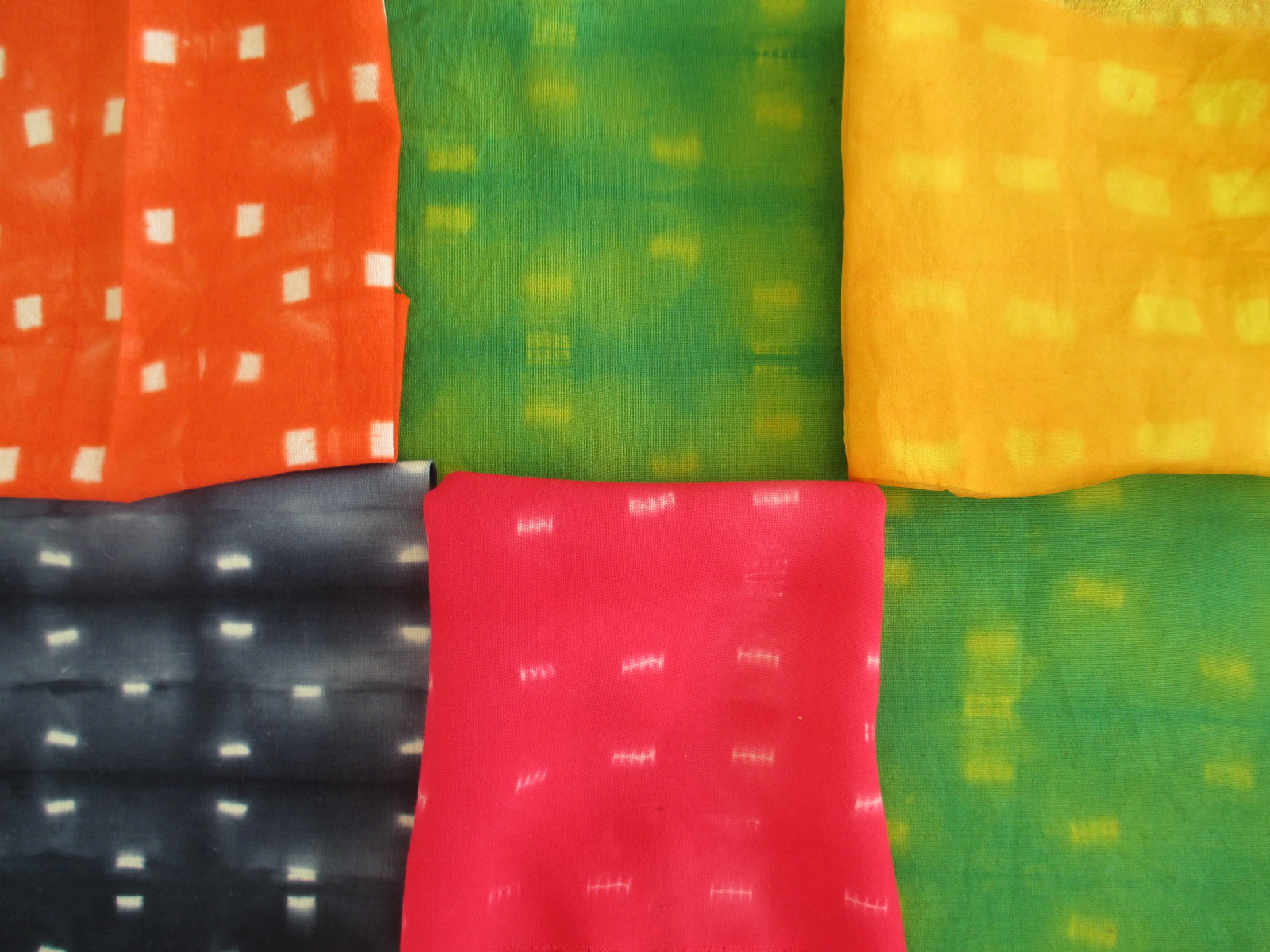 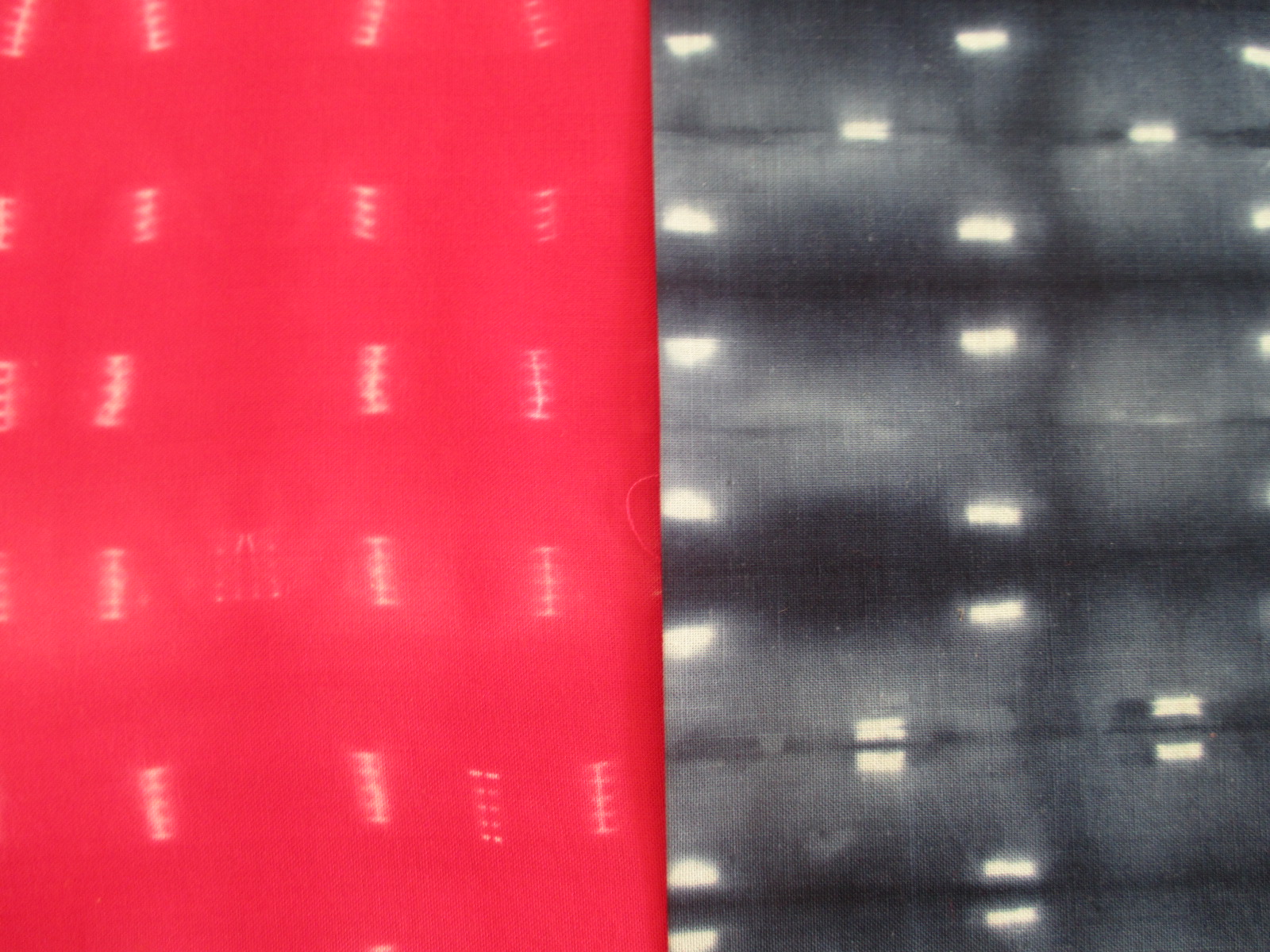 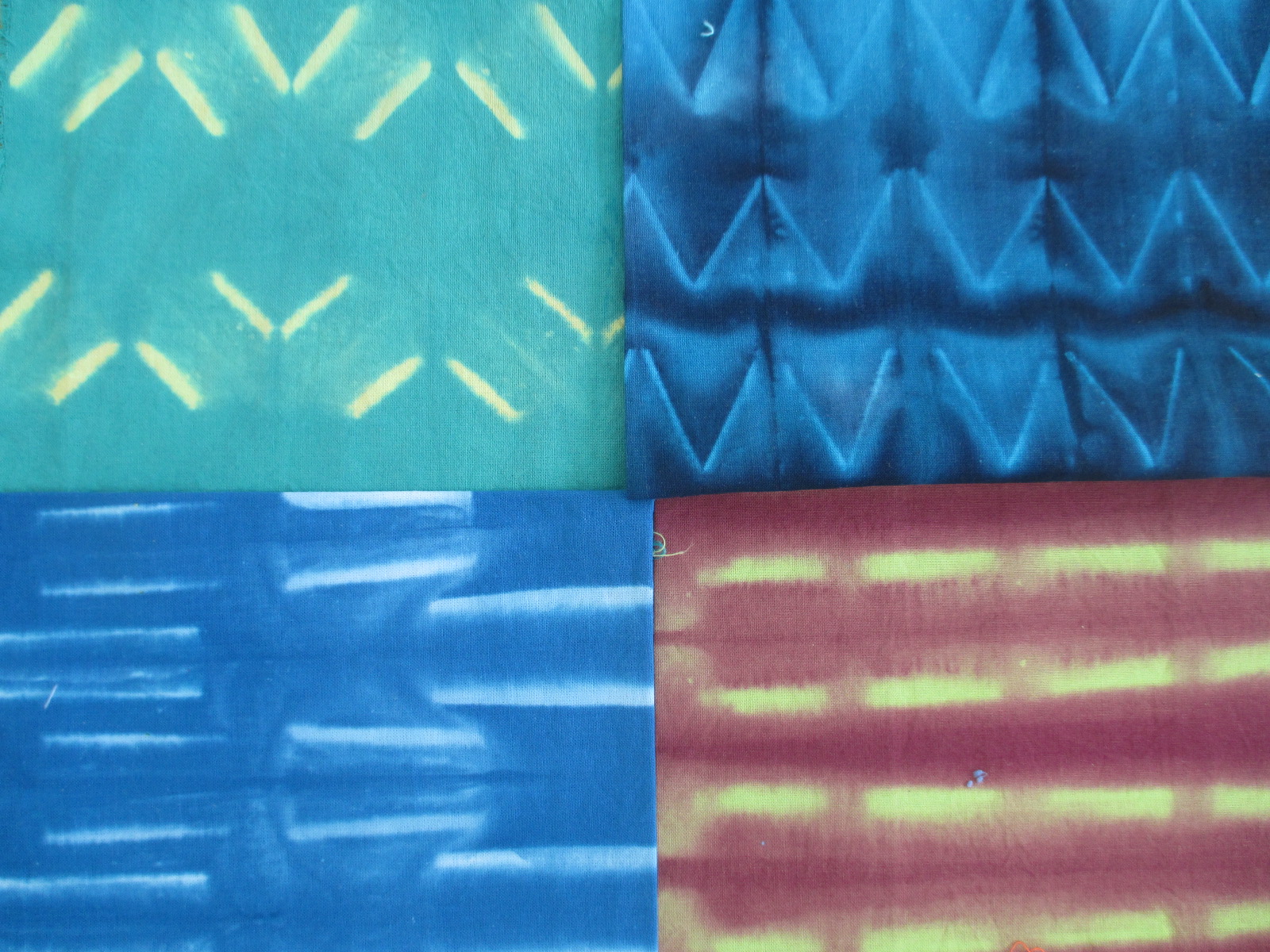 Triangles and preventions
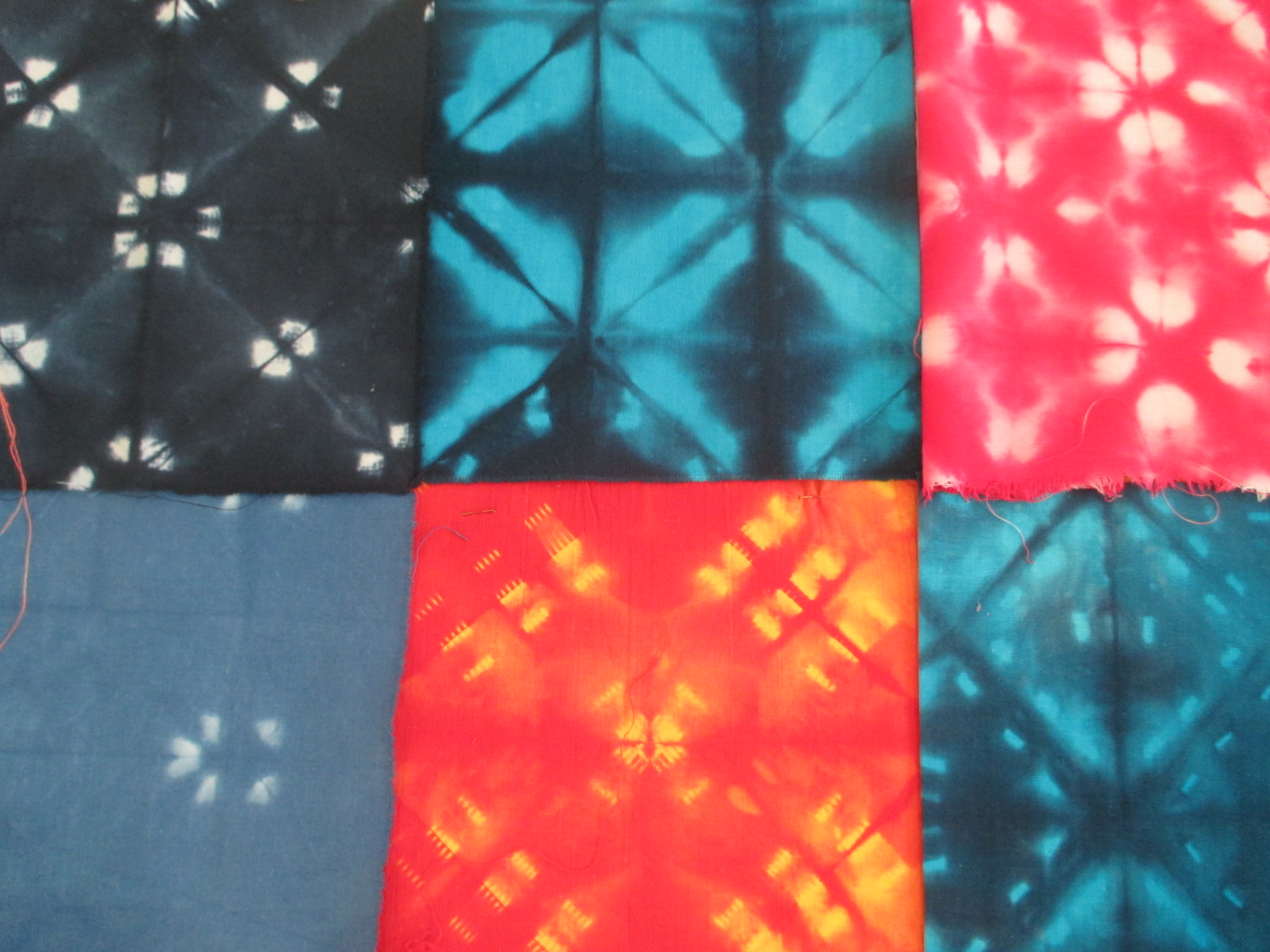 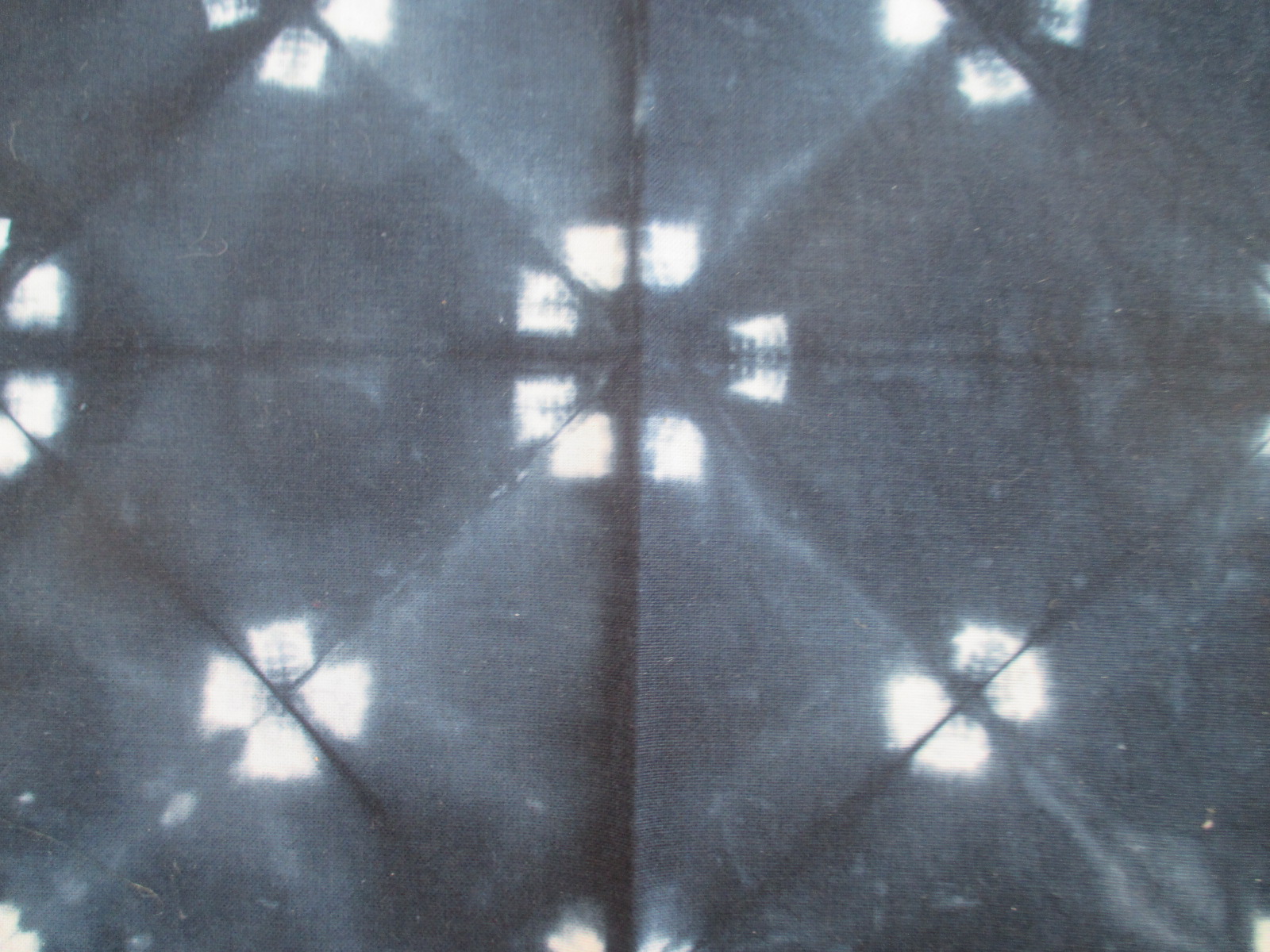 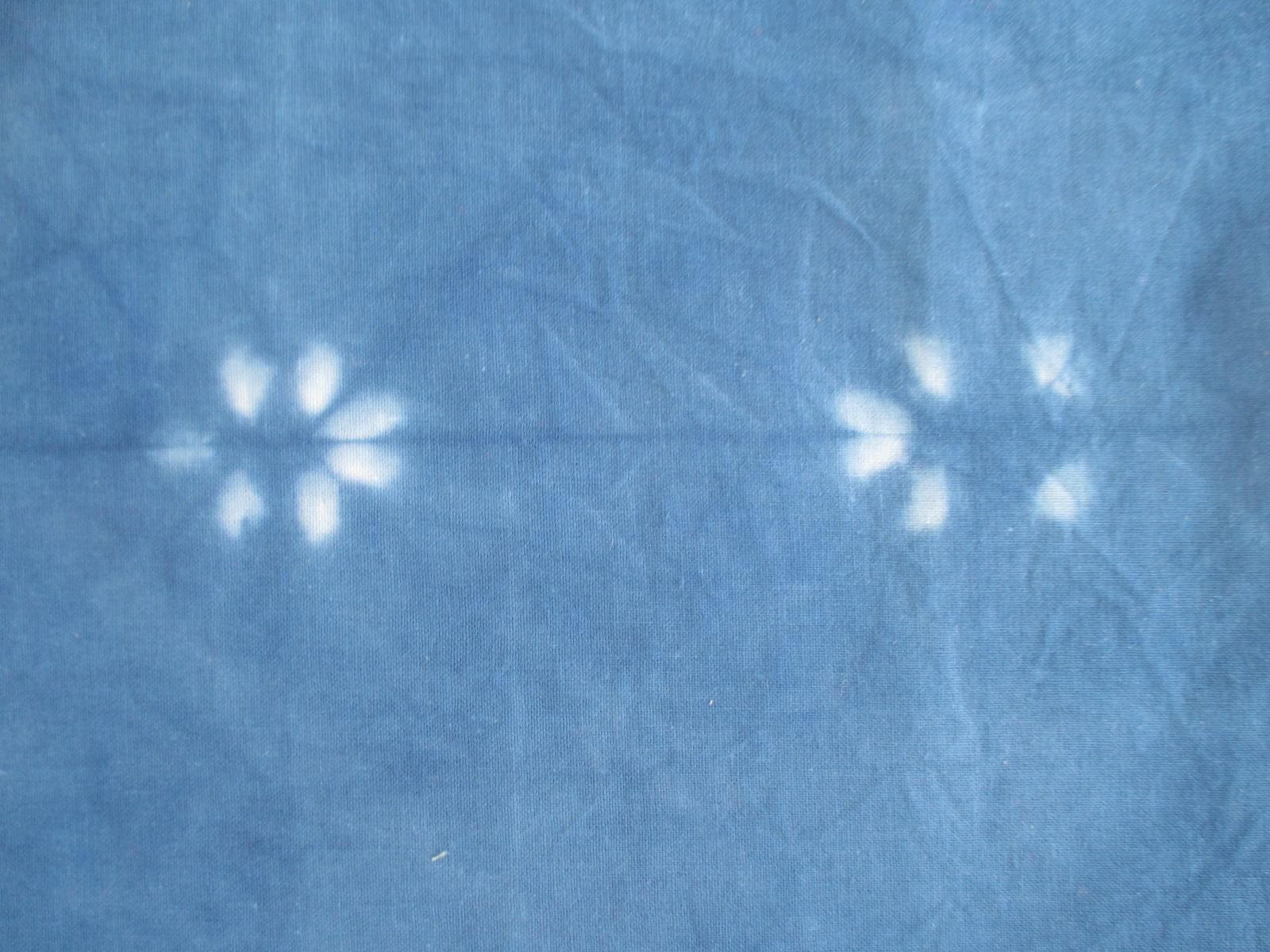 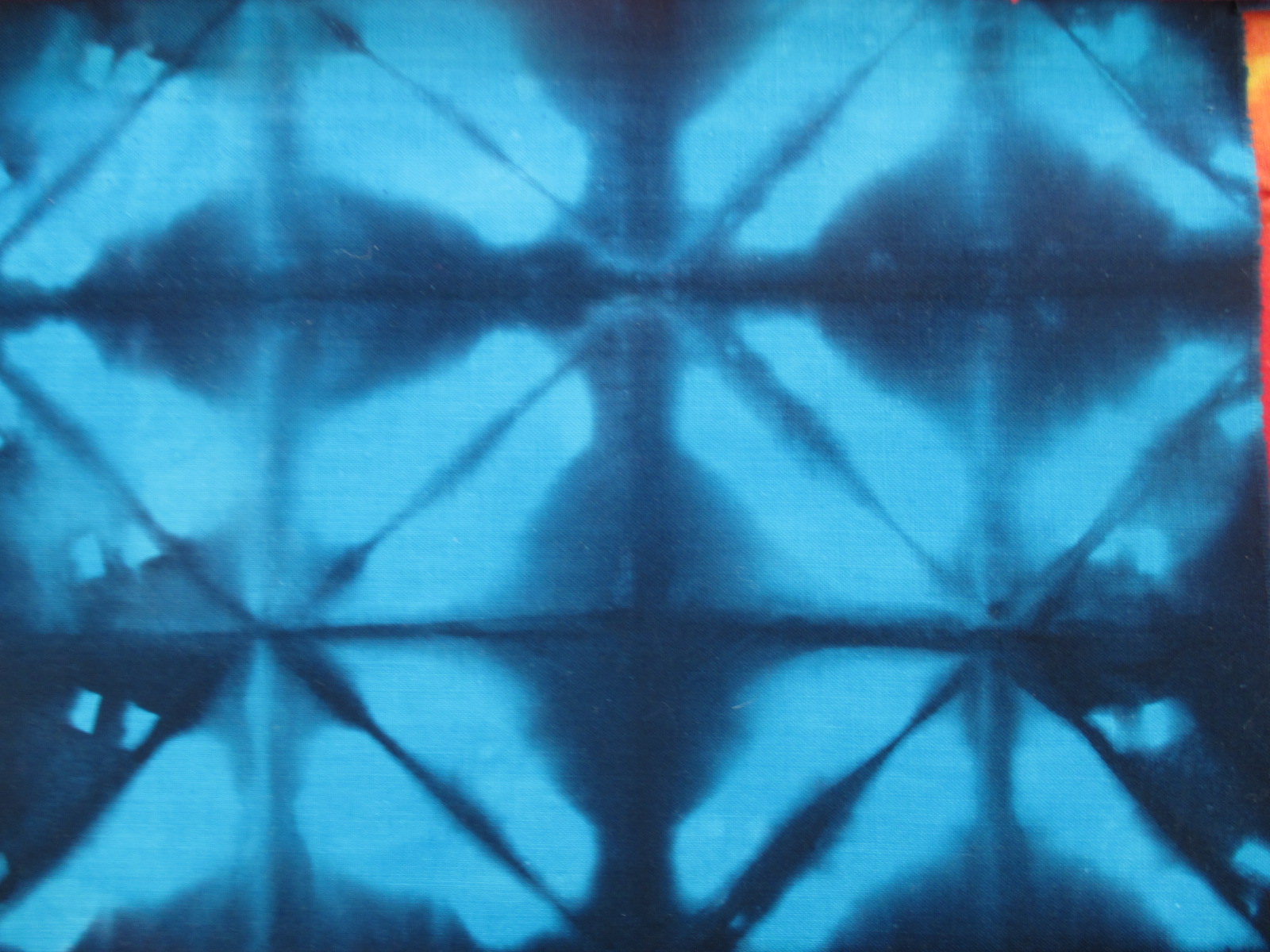 Round forms and prevention
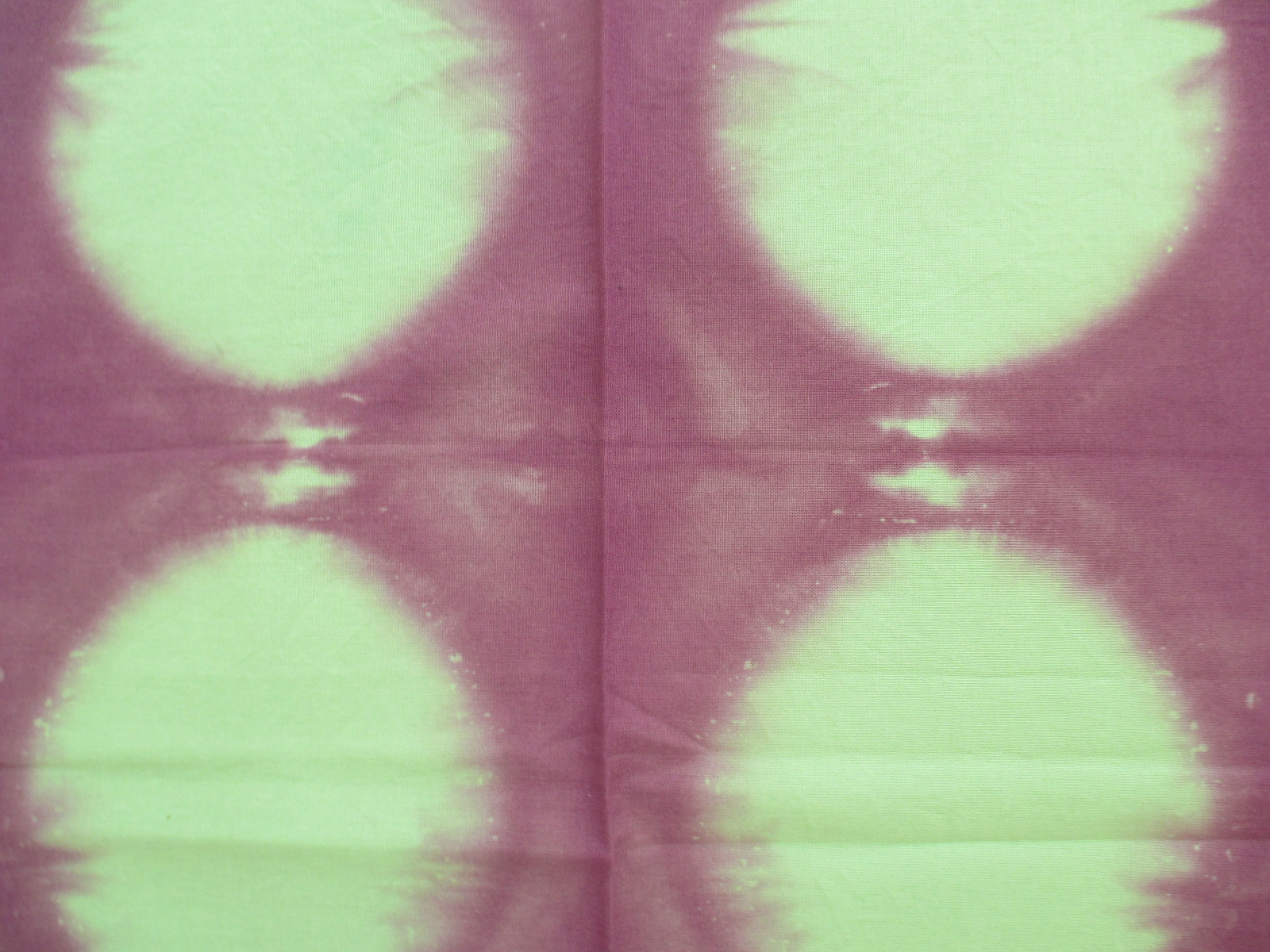 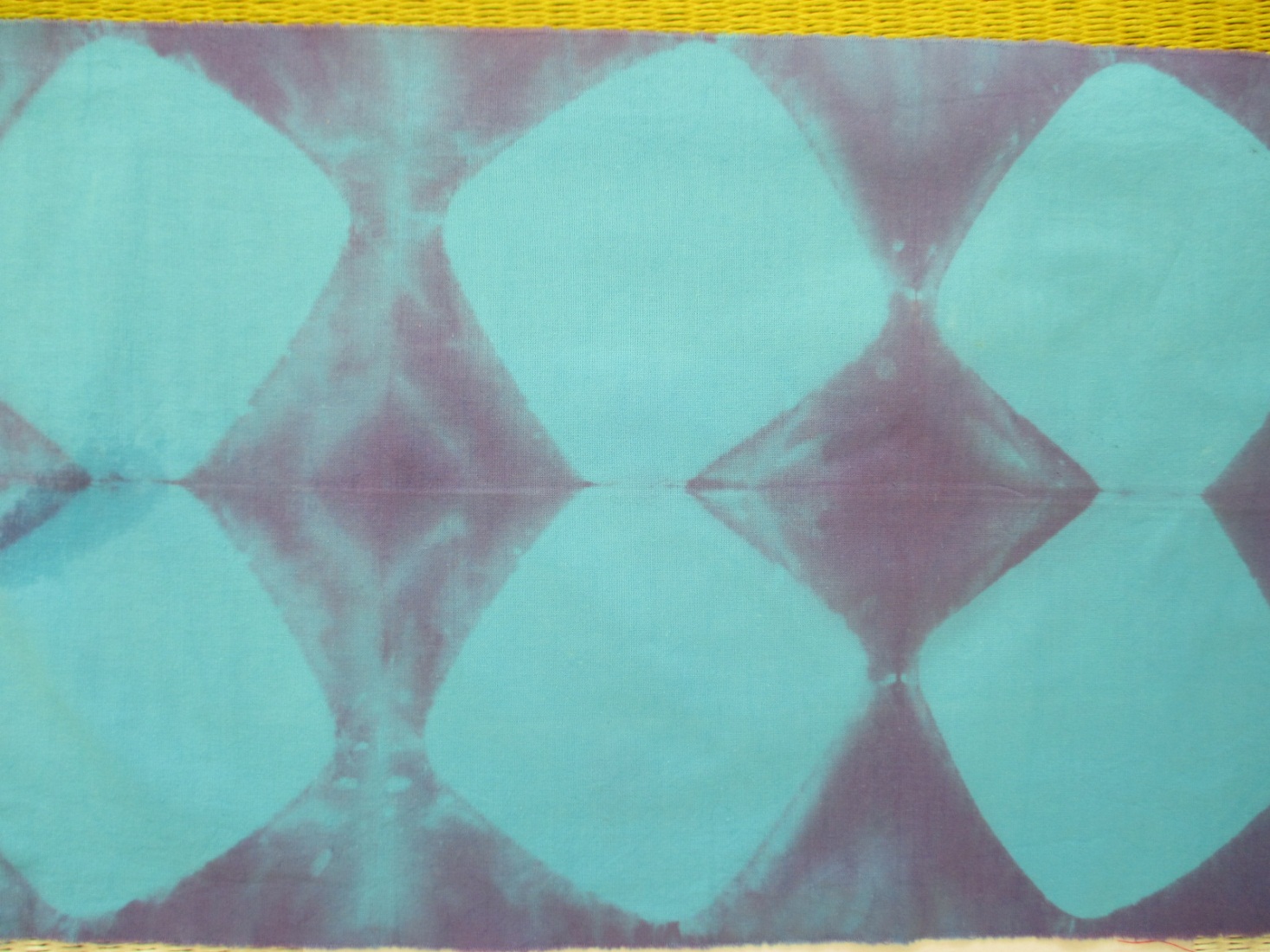 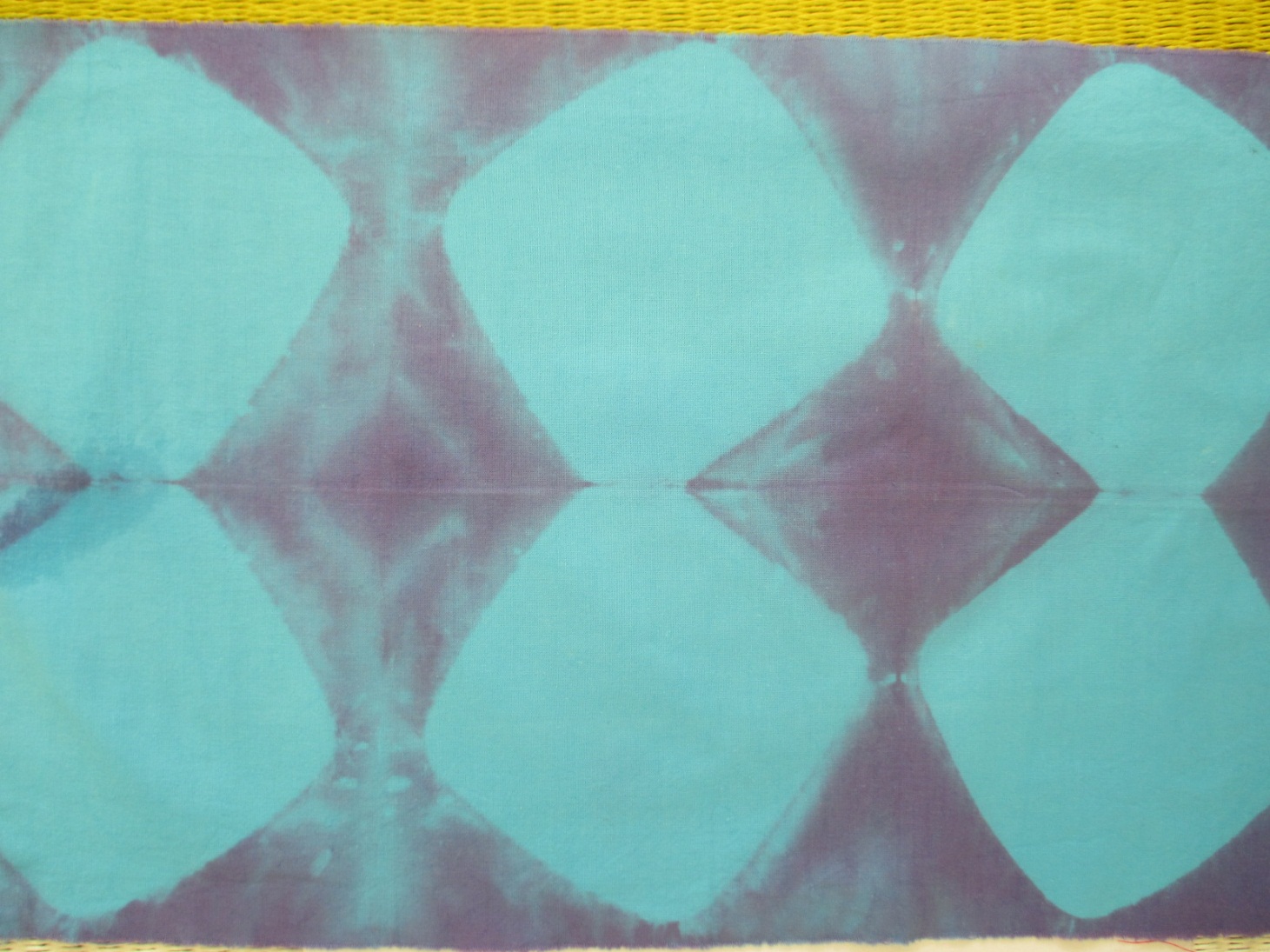 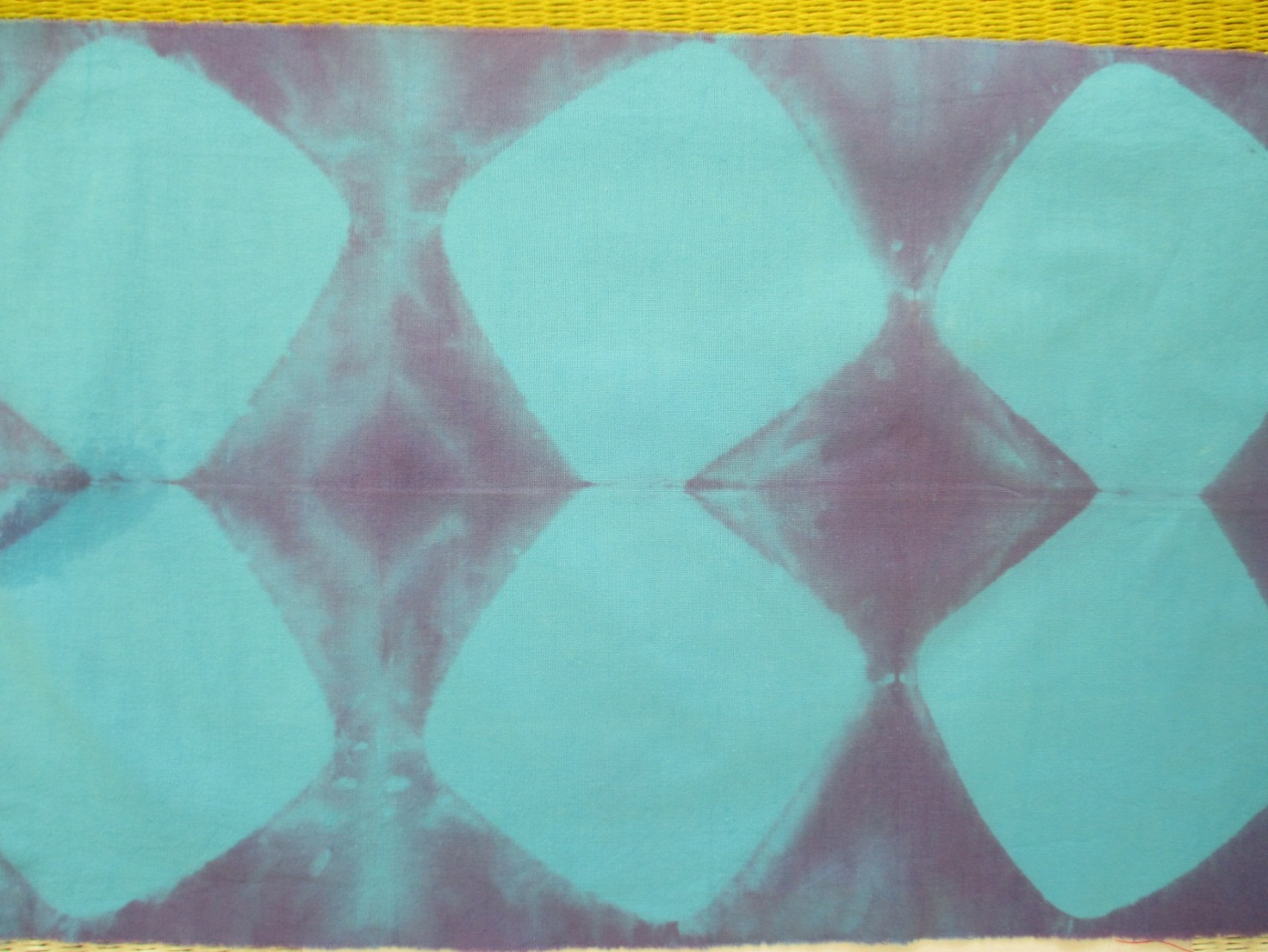 In all methods mentioned  up the unifying thing is that the prevents make the repeat and the composition.As preventing tools can be used rubber bands, squeezers, tieing and folding in different
Tie and dye method is a creative way of working, which still demands patience and systematical thinking. The order and directions and turns of the folds matter as much as in origamis.
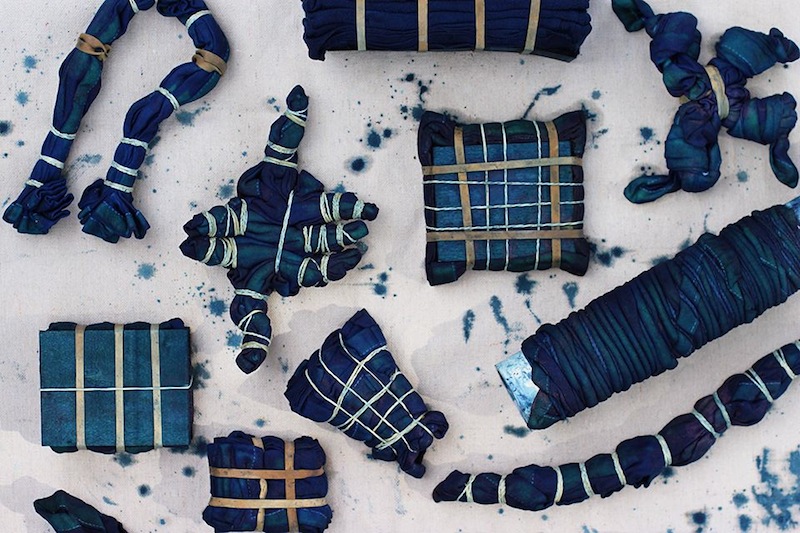 Litterature
Shibori,Designs and Technics.Mandy Southan.Search Press  2014

     Paper works.Ginko Press.Sandu publishing 2012

     The beauty of the fold.A conversation with Joan Sallas. Edit Caharlotte Birnabaum. 
      Strenberg press 2012

      Digital textile design .Melanie Bowles and Ceri Isaac. Lawrence King publishing 2012
 
       Shadow folds .Easy to make geometric designs in fabric .Jeffrey Rutzky and Chris K.Palmer.
       Kodanhsa USA 2011
 
       Värimenetelmät.Maija Forss. 2000 Taik books b 60.